Beef Genetics
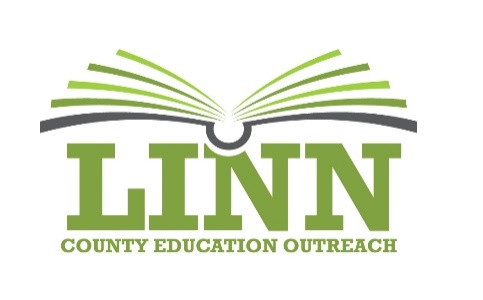 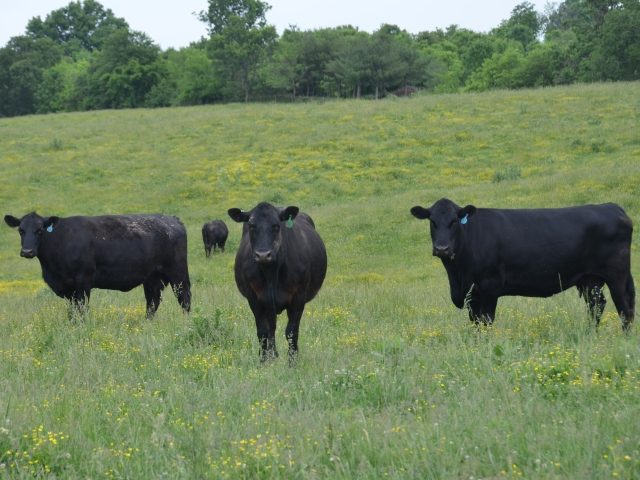 Morgan Hibbs
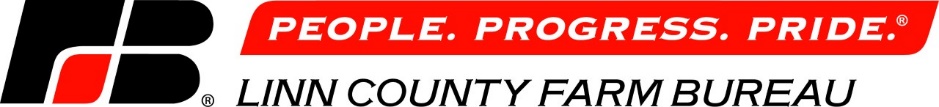 WHAT IS AGRICULTURE?
Food
Fuel
Fiber
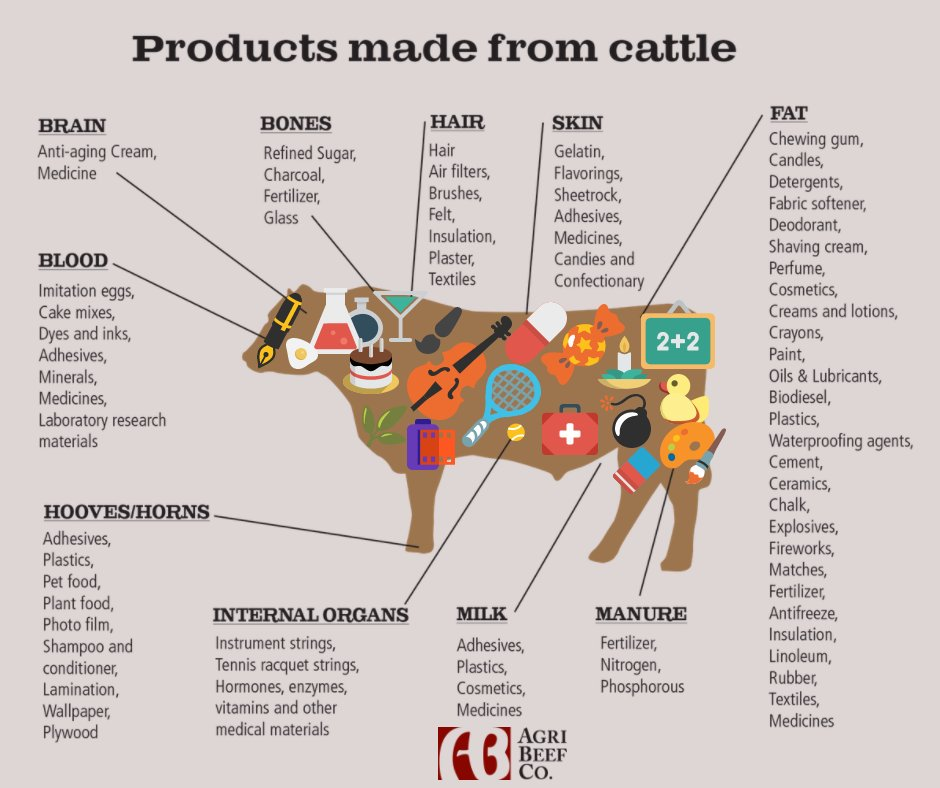 Dairy vs Beef: Shorthorn
Similarities and Differences?
Beef Cattle Breeds
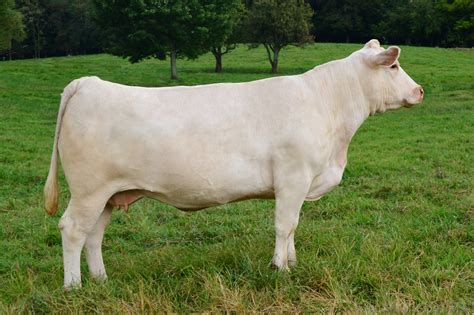 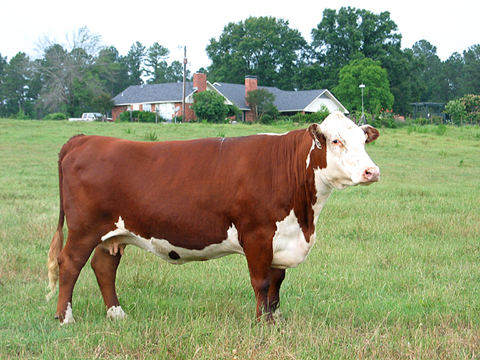 Angus
Charolais
Herford
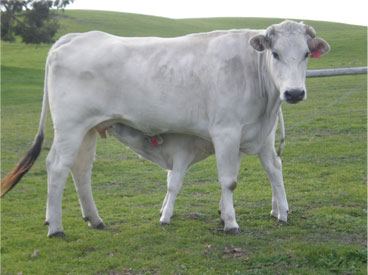 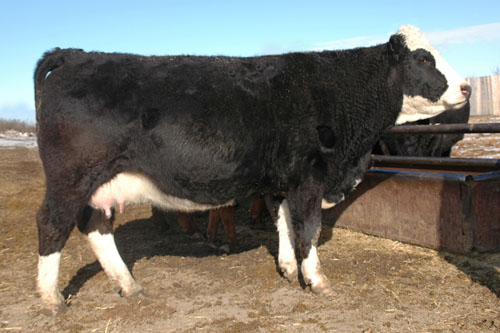 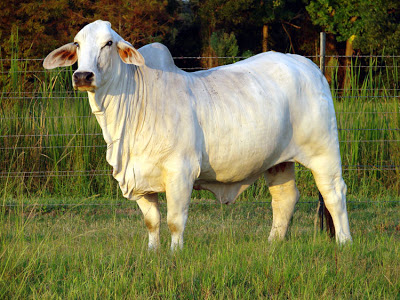 Chianina
Simmental
Brahman
Preferred Traits
Marbling 
Calving ease 
Heat tolerant
Growth rate 
Reproductive Performance 
Structural soundness
Iowa Example: SimAngus
Created in the 20th century by the American Simmental Association 
Simmental 
- Superior weight gain 
Maternal traits 
Meat yield
Angus 
Polled 
Solid coat 
Marbling
Preferred Traits
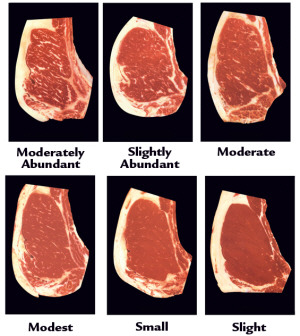 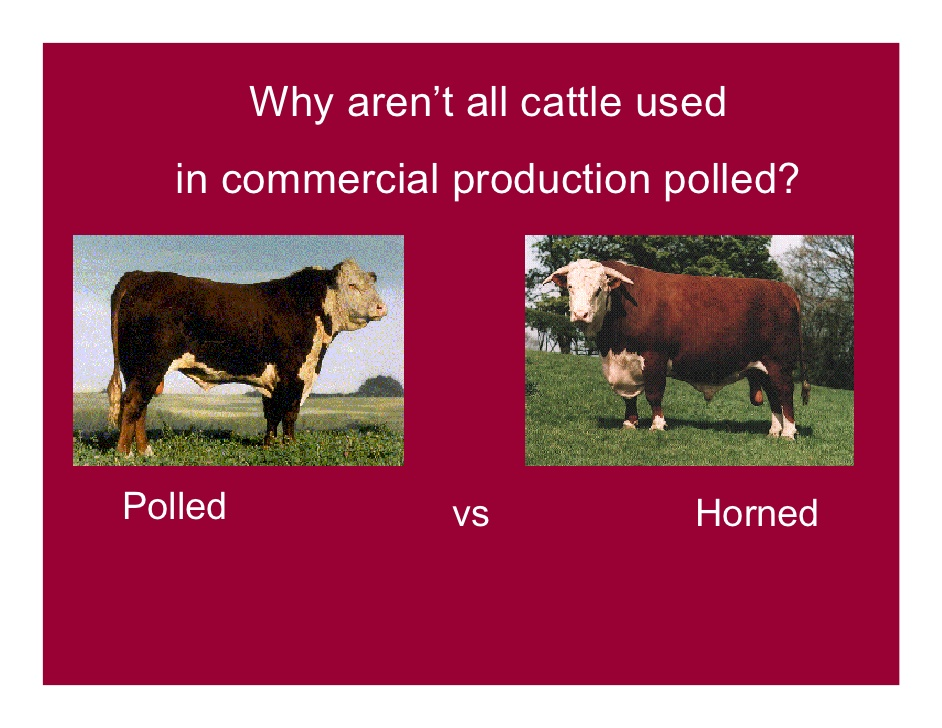 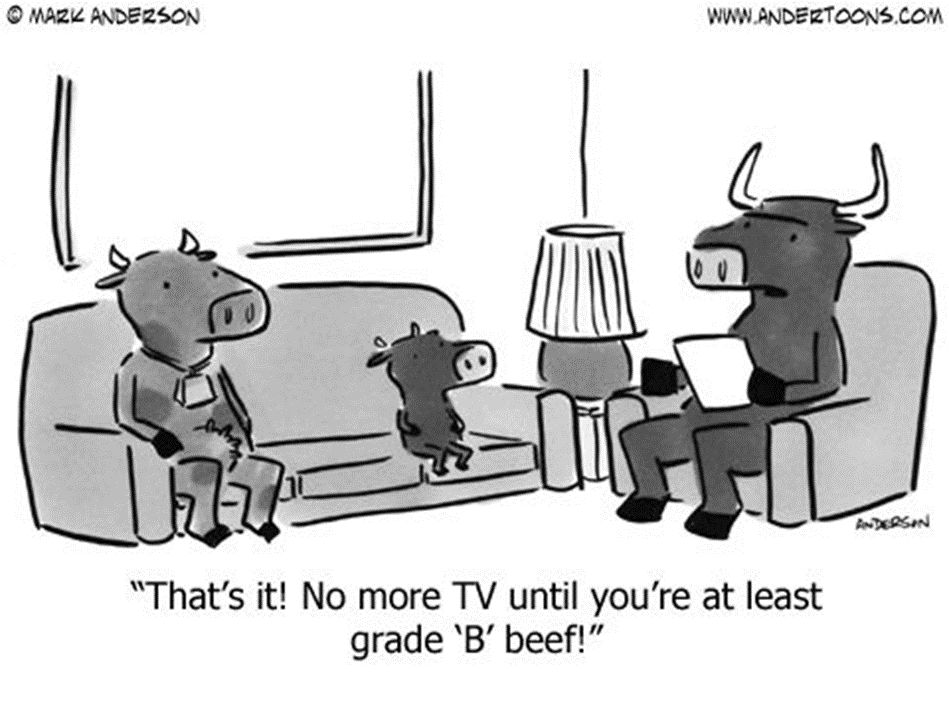 Create Your Own Herd
Now it is time to create your own herd! (15 minutes)
Livestock Genetics: Sheep
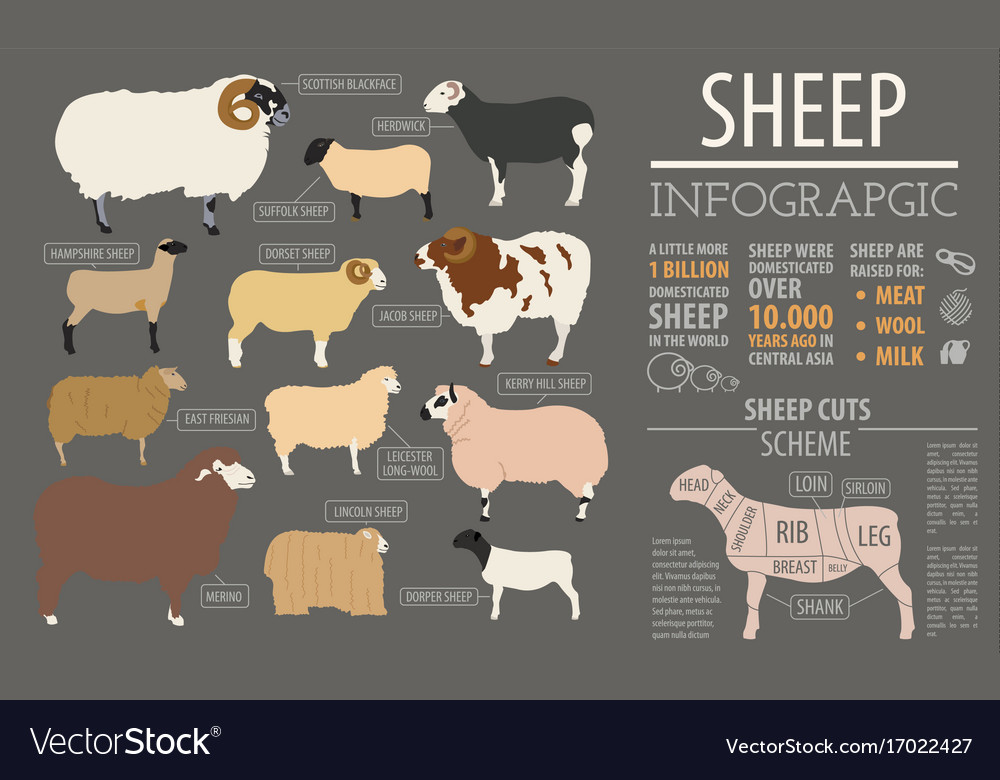 Livestock Genetics: Pigs
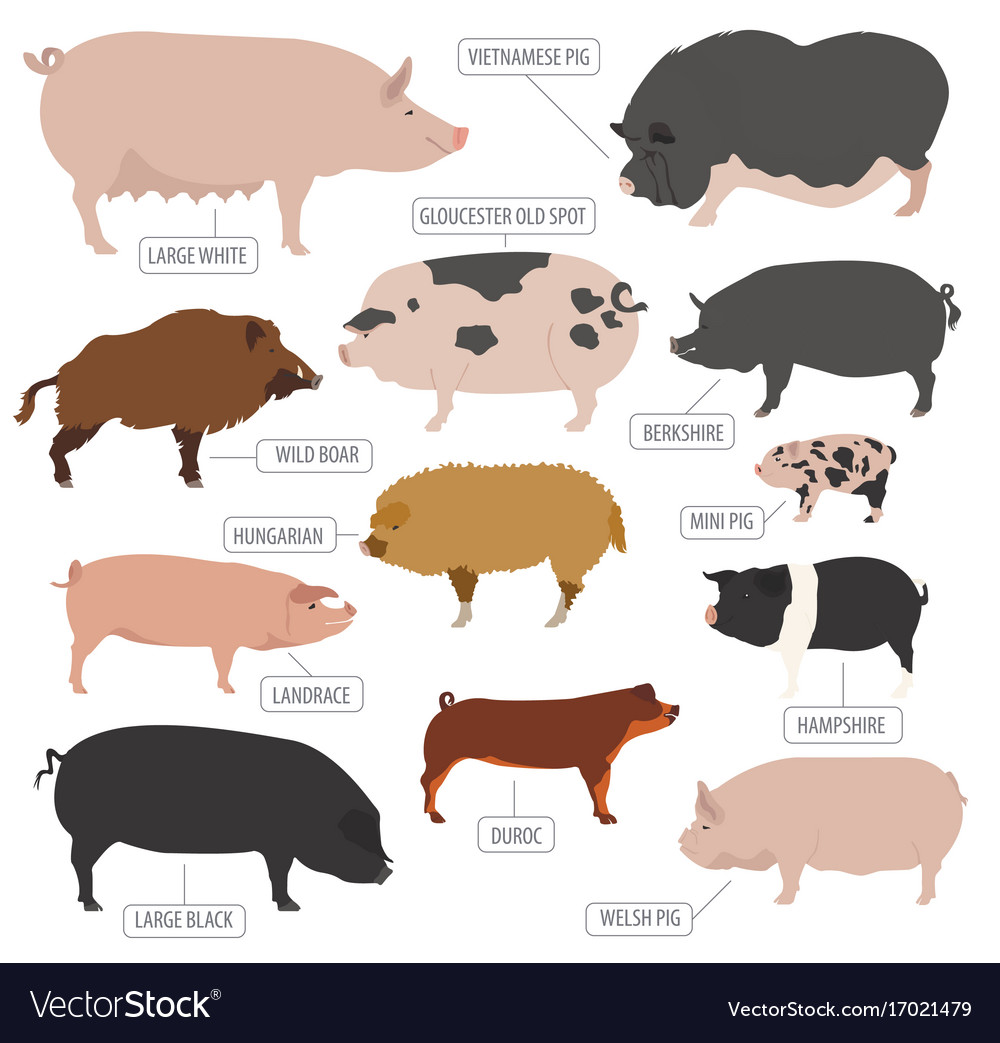 Livestock Genetics: Chickens
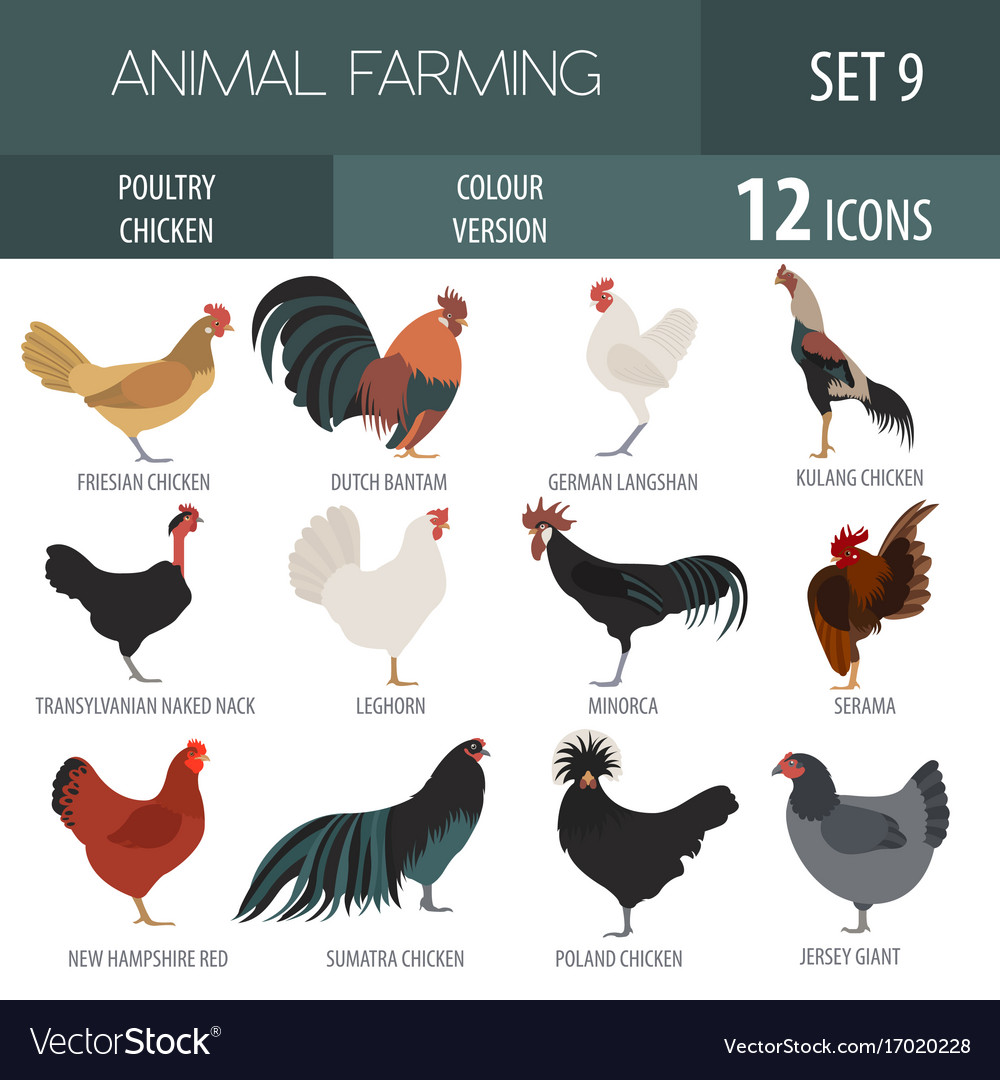 Plant Genetics: Corn
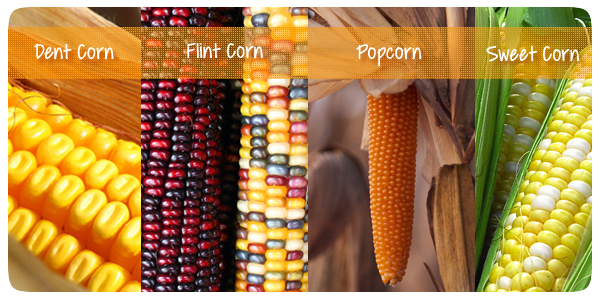 Plant Genetics: Squash
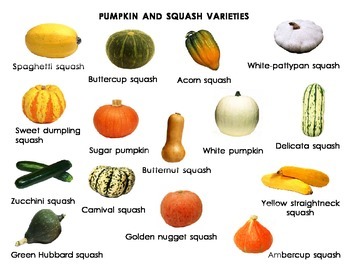 Thank you!